Ekonomika a pojišťovnictví3. přednáška
Sociální determinanty zdraví
Zdraví a nemoc
Epidemiologie
SOCIÁLNÍ DETERMINANTY ZDRAVÍ
ZÁJEM O SOCIÁLNÍ DETERMINANTY ZDRAVÍ

70. léta 20. století: 
ZÁKLADNÍ ZDRAVOTNÍ PROBLÉMY:
Rychlý růst výdajů na zdravotní péči
Stagnace zdravotní úrovně společnosti (a přetrvávání a nárůst nerovností ve zdraví)
Obtíže při kontrole a redukci zdravotně rizikových faktorů (většina z nich působí mimo tradiční resortní hranice zdravotnictví)
Střední délka života
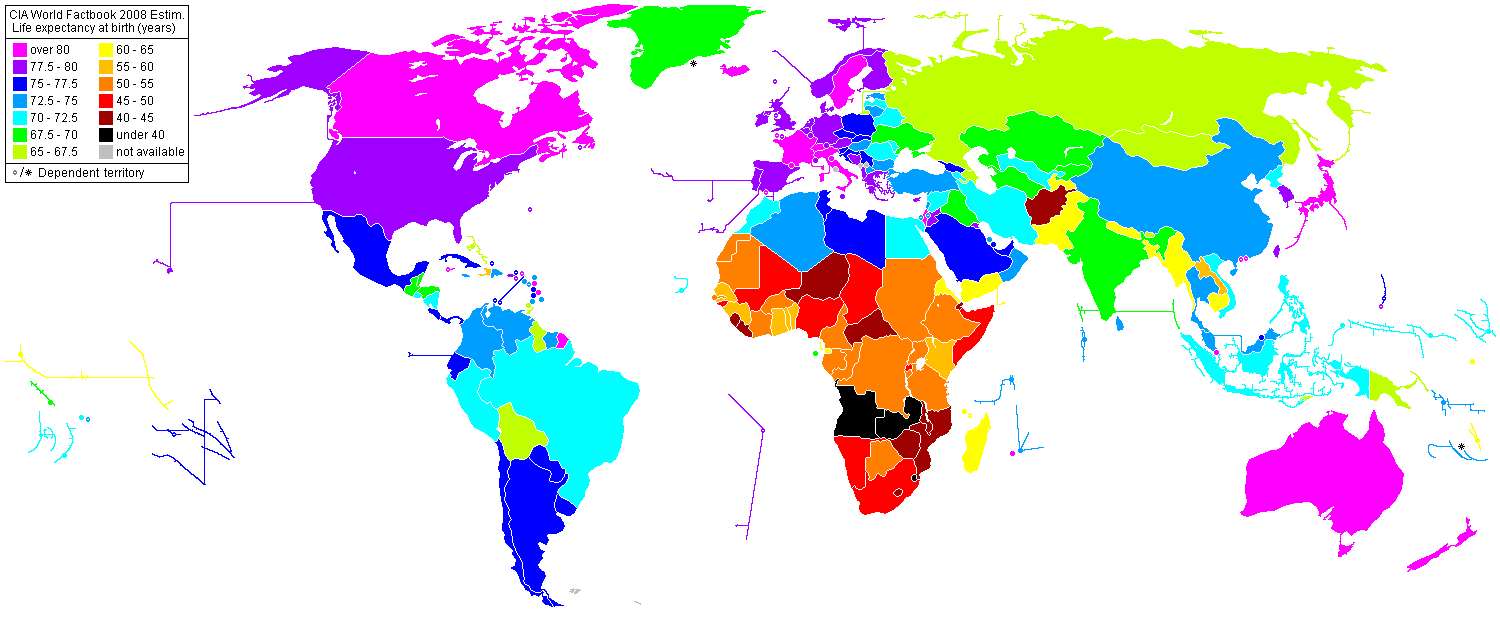 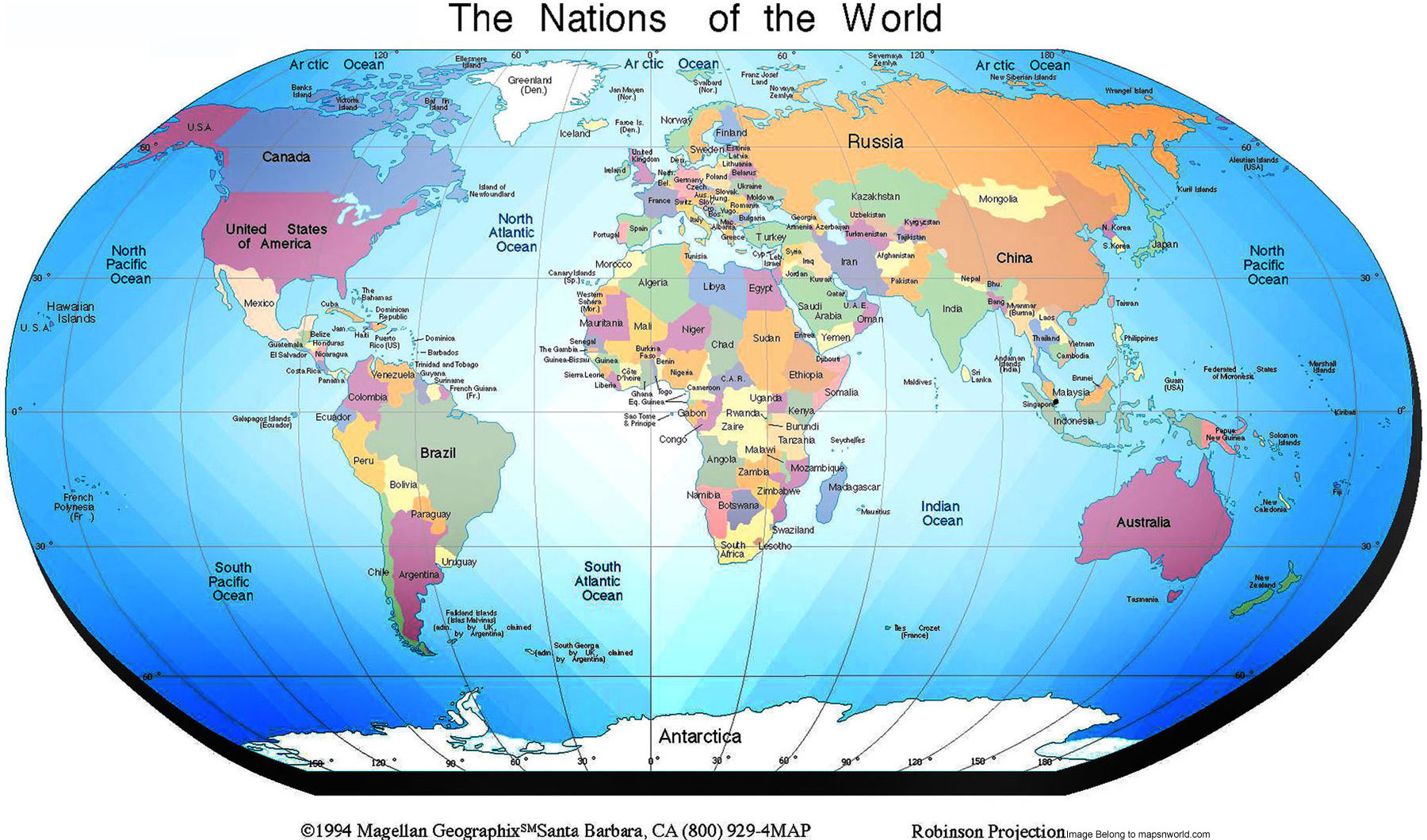 91%
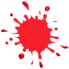 10%
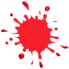 Co způsobuje tento rozdíl?
Sociální podmínky, ve kterých žijí:
bydlení
strava
vzdělání
zaměstnání
dostupnost zdravotní péče
celková životní úroveň
Pokus o srovnání
Je pozice chudého chlapce z Lesotha srovnatelná s pozicí chudého obyvatele Washingtonu?

Chudoba je RELATIVNÍ
životní situaci člověka musíme srovnávat se „standardem“ společnosti, ve které žije.
Rozdíly ve zdraví mezi zeměmi
Bohatství a zdraví
Materiální vysvětlení nerovností
Sociální soudržnost a zdraví
Psychosociální vysvětlení nerovností
Nerovnost
Nerovnost jako nestejnost
Nerovnost jako systematické znevýhodnění
Třídní nerovnost v moderních společnostech
Nerovnost a spravedlnost (rovnost šancí)
Ekvita (spravedlnost) ve zdraví
Cílem není a nemůže být odstranění rozdílů ve zdraví, ale redukce těch rozdílů ve zdraví, které jsou vnímány jako nepřirozené, nespravedlivé a odstranitelné.

Pocit nespravedlnosti existuje zejména tam, kde jsou rozdíly neúnosně velké či způsobené nerovnými příležitostmi např. v důsledku diskriminace.
Příčiny rozdílů ve zdraví
Přirozená, biologická odlišnost.
Svobodně zvolené chování, které poškozuje zdraví (např. některé sportovní aktivity).
Svobodně zvolené chování podporující zdraví (za předpokladu, že všichni mají stejnou příležitost k osvojení takového chování).

Chování, které poškozuje zdraví, ale nelze ho považovat za výsledek svobodné volby. 
Vystavení  stresu a jiným zdraví škodlivým životním a pracovním podmínkám.
Nerovný přístup ke zdravotní péči a dalším veřejným službám.
Nemoc jako příčina sestupné sociální mobility.
Nerovnost jako nestejnost
Nerovnost jako Inekvita (nespravedlivé rozdíly)
Inekvita (nerovnost) ve zdraví
Je důsledkem systematických rozdílů v životních šancích.

Životní šance jsou určovány celkovou sociální pozicí člověka ve společnosti a představují naději člověka, že dosáhne společensky ceněných statků (vzdělání, peníze, prestiž, moc).

Sociální pozice je dána
Socioekonomickým statusem
Genderem
Etnickou příslušností
SOCIÁLNÍ DETERMINANTY ZDRAVÍ
Mají původ v uspořádání společnosti (na jakých principech a hodnotách je založen politický, ekonomický, kulturní a sociální život lidí dané společnosti).

Nejsou distribuovány náhodně, ale kopírují sociální nerovnosti.

Nejde o bezprostřední zdravotní rizika, ale o sociální podmínky ovlivňující přítomnost či absenci zdravotních rizik.
Význam sociálních determinant zdraví
Mají přímý vliv na zdraví.

Vysvětlují největší část rozdílů ve zdraví mezi populačními skupinami.

Strukturují chování vzhledem ke zdraví.

Navzájem se ovlivňují při působení na zdraví.
Schematické znázornění vlivu sociálních determinant na zdraví
Celkové sociální, kulturní a ekonomické prostředí
Životní a pracovní podmínky
Sociální prostředí
Životní styl
Pohlaví, věk, dědičné faktory
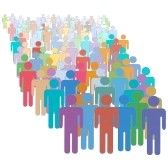 10 nejvýznamnějších sociálních determinant zdraví
1.  SOCIÁLNÍ GRADIENT 
2.   STRES
3.   ČASNÉ OBDOBÍ ŽIVOTA
4.   SOCIÁLNÍ EXKLUZE
5.   PRÁCE
6.   NEZAMĚSTNANOST
7.   SOCIÁLNÍ OPORA
8.   DROGOVÁ ZÁVISLOST
9.   VÝŽIVA
10. DOPRAVA
SOCIÁLNÍ GRADIENT
Nejde o rozdíly ve zdraví mezi chudými a bohatými nebo mezi chudými a zbytkem společnosti.
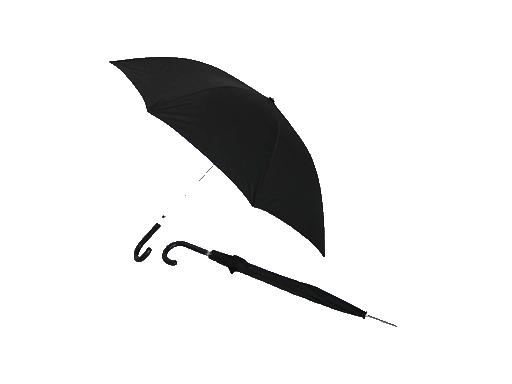 Buřinky a deštníky zvyšují naději svých     nositelů na zdraví a vysoký věk.                                      
G. B. Shaw
SOCIÁLNÍ GRADIENT
Dokládá, že sociální podmínky výrazně ovlivňují zdraví lidí.
Čím horší socioekonomické podmínky, tím: 
vyšší riziko předčasného úmrtí (kratší SDŽ)
vyšší riziko vážného onemocnění
menší naděje na uzdravení
vyšší výskyt nemocí typických pro minulá období
Sociální gradient
Sociální gradient je všudypřítomný: 
ve všech společnostech, 
ve všech věkových skupinách, 
u většiny nemocí.
Subjektivní zdraví podle vzdělání
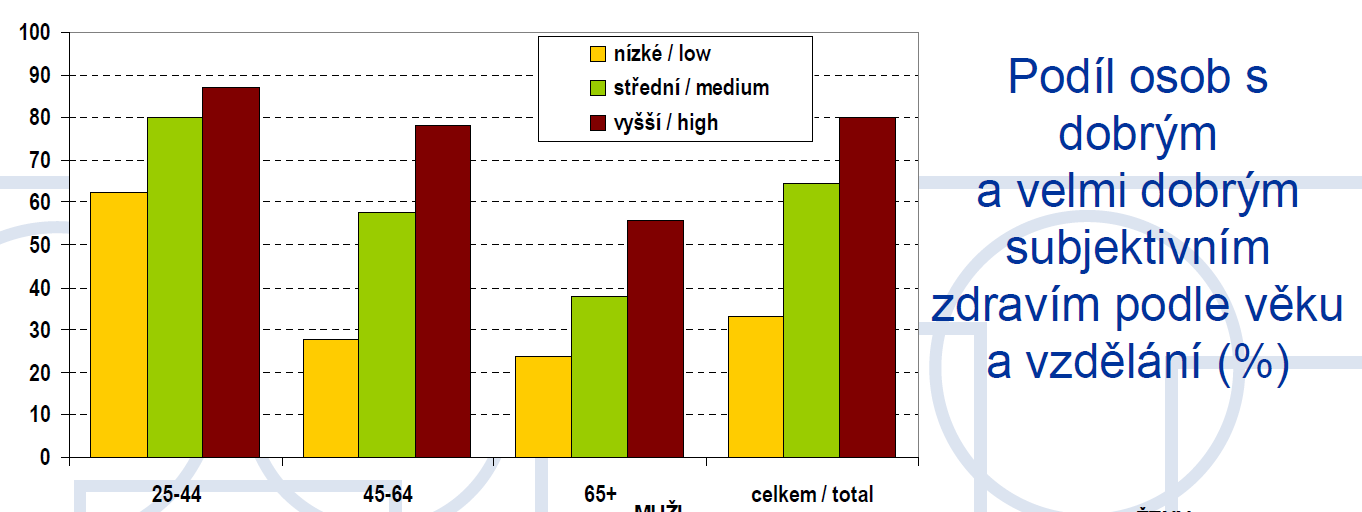 Subjektivní zdraví podle věku a příjmu
Zdroj: ÚZIS
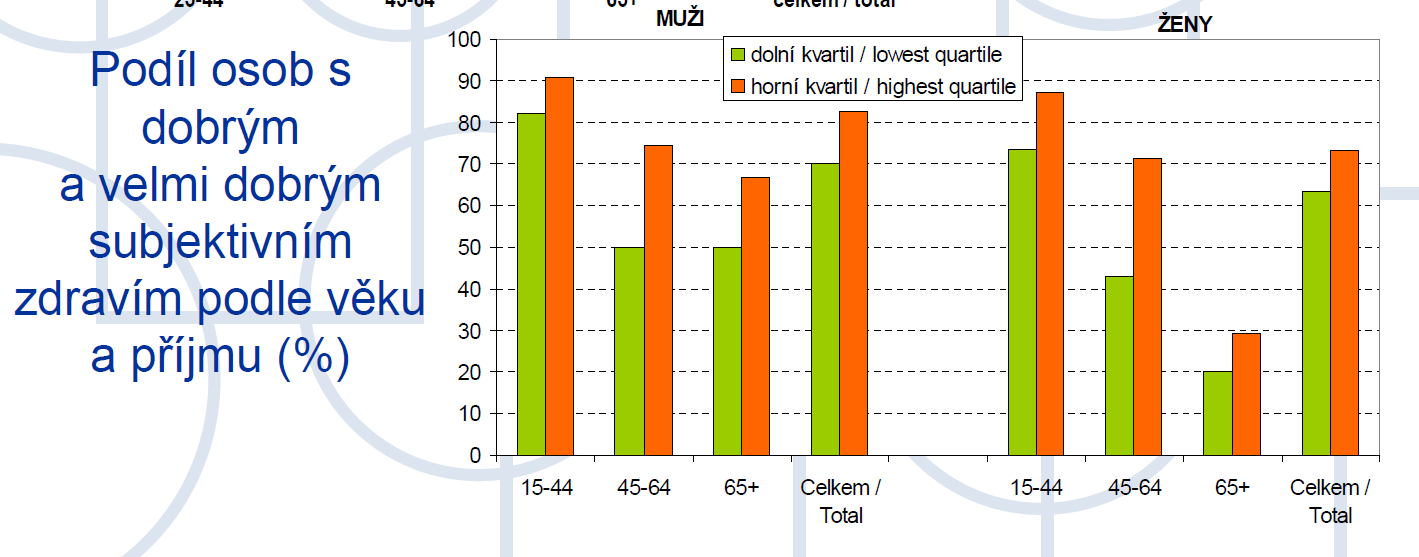 Nerovnost ve zdraví v ČR
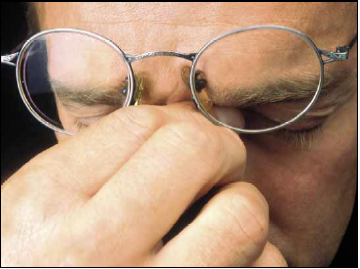 Stres
Stres v důsledku negativních   životních událostí a zejména chronických obtíží ohrožuje zdraví.
Stres
je považován za hlavní „převodní“ mechanismus, jehož prostřednictvím se psychosociální podmínky odrážejí ve fyzickém a psychickém zdraví
Přímý a nepřímý vliv stresu na zdraví
přímý vliv stresu na duševní zdraví
úzkost, neurózy, deprese 

přímý vliv na fyzické zdraví 
obranyschopnost organismu, vnímavosti vůči infekčním nemocem, riziko cukrovky, hladina lipidů v krvi, krevní tlak, riziko infarktu a mozkové mrtvice

nepřímý vliv na zdraví 
kouření, alkohol, sladkosti
Výzkumy stresu
stresory	
 negativní životní události
 chronické životní obtíže
ochranné faktory
kontrola nad životem 
sociální opora a jiné zdroje ze sociálních sítí
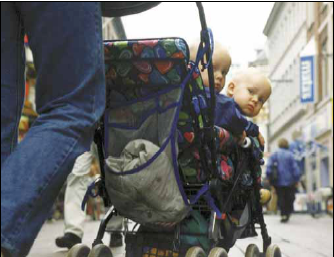 Časné období života
Je důležité, aby rodiče byli oporou svým dětem: zdravotní důsledky raného vývoje a výchovy trvají po celý život.
Časné období života
počáteční stadia života předznamenávají další zdravotní osudy jedince v dospělosti
důležitá je péče o těhotné a rodiny s malými dětmi 

špatné socioekonomické podmínky v dětství vedou: 
ke zpomalení růstu, 
k vyššímu riziku emočních, výchovných a zdravotních problémů

kumulace nevýhod: chudoba rodičů ovlivňuje vztah dítěte ke škole následně nízké dosažené vzdělání  riziko nejisté práce a nezaměstnanosti  a vyvolává pocit, že člověk sám nemůže příliš ovlivnit svůj život
Vývoj kognitivního skóre u dětí v závislosti na SES
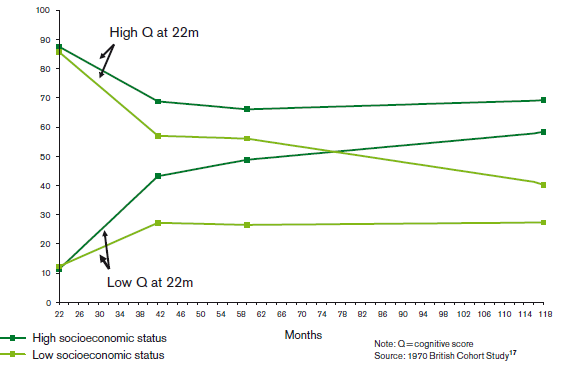 Riziko diabetu u mužů ve věku 64 let v závislosti na porodní hmotnostiZdroj: Barker, D.J.P.: Mothers, babies and disease in later life. Edinburgh, Churchill Livingstone, 1998.
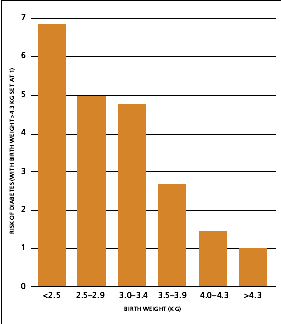 Riziko diabetu (ve srov. se sk. > 4,3)
Porodní hmotnost
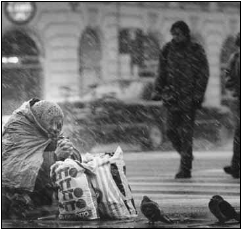 Sociální vyloučení
Chudoba, rasismus, diskriminace, stigmatizace či nezaměstnanost vedou k sociální izolaci a zvyšují riziko onemocnění a předčasného úmrtí.
Nerovnost a chudoba
Chudoba neznamená jen pozici na nejnižší příčce společenského žebříčku.

Chudoba je stav odlišující chudé od zbytku společnosti.
Absolutní chudoba
nedostatek prostředků k uspokojení základních potřeb
fyzické strádání a přímé ohrožení zdraví a života
její hranice se nemění se změnou standardu života ve společnosti
Relativní chudoba
„Chudými nejsou jen ti, kdo jsou na úplném dně celé společnosti, ale chudobu lze nalézt  v každé sociální vrstvě. 
	Jestliže totiž část příslušníků určité sociální vrstvy má méně, než její ostatní příslušníci, je pravděpodobné, že se ve srovnání s nimi budou cítit chudými.“          
George Simmel
Sociální vyloučení
nový pojem pro chudobu
chudoba ve vyspělých zemích nemá podobu fyzického strádání, ale vyloučení člověka ze základních aktivit společnosti (občané druhé kategorie)
zaměstnání, konzum, volnočasové aktivity
má mnoho dimenzí, které mají tendenci se kumulovat
ekonomická (nezaměstnanost, nízký příjem, chudoba)
sociální (rozpad manželství, sociální izolace, patologické jevy) 
politická (neschopnost participace, nízká účast ve volbách)
komunitní (devastované prostředí a obydlí, absence služeb)
individuální (fyzický nebo mentální handicap, nízké vzdělání, ztráta sebeúcty)
skupinová (koncentrace do určitých skupin – etnikum, profese)
prostorová (koncentrace v jistém území)
Sociální vyloučení
týká se zejména:
přistěhovalců, 
uprchlíků, 
etnických menšin, 
ale i lidí nemocných, postižených a emočně zranitelných (dětské domovy, věznice, psychiatrické léčebny)

pojí se obvykle s diskriminací, rasismem a nepřátelstvím

Opatření:
ochrana proti diskriminaci
dodržování práv přistěhovalců a menšin
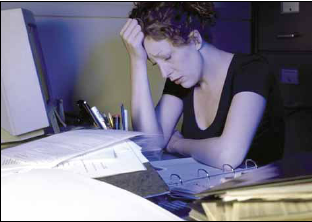 Povaha práce a pracovní prostředí
Stres na pracovišti a nedostatek kontroly nad vlastní prací zhoršují zdraví.
Povaha práce a pracovní prostředí
centrální postavení práce v životě člověka
změny zaměstnanosti v jednotlivých ekonomických sektorech
mění se forma pracovní zátěže
model pracovního napětí
model nerovnováhy mezi úsilím a odměnou
Povaha práce a pracovní prostředí
pracovní stres je významnou příčinou rozdílů ve zdraví
uplatnění kvalifikace, rozhodovací schopnosti
ocenění práce
Nezaměstnanost a nejistota zaměstnání
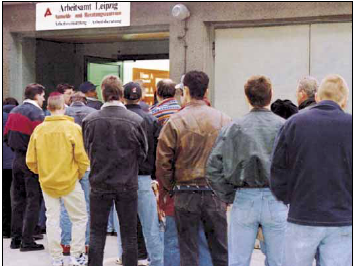 Nezaměstnanost snižuje životní úroveň, stigmatizuje a vede  k sociální izolaci.
Nezaměstnanost a nejistota zaměstnání
povaha nezaměstnanosti
strukturální a dlouhodobá

koncentrace nezaměstnanosti do: 
určitých SE skupin (osoby s nízkou kvalifikací, mladí lidé, ženy, členové etnických menšin, imigranti) 
stejných rodin (tzv. jobless family) – nebezpečí polarizace společnosti.
Nezaměstnanost a nejistota zaměstnání
snížení životní úrovně, omezení sociálních kontaktů, stigmatizace, pocit méněcennosti, sociální vyloučení
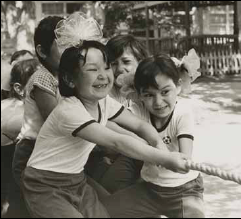 Sociální opora
Přátelství, dobré mezilidské vztahy a pevné sociální sítě zlepšují zdraví.
Sociální opora
Zdroj získávaný ze sociálních sítí

Sociální síť
systém formálních a neformálních vztahů, prostřednictvím kterých získává člověk zdroje ke zvládnutí obtížných životních situací
Typy sociální opory:
silná pouta
instrumentální 
Emociální

slabá pouta
informační
poradní
Sociální opora
přátelství, dobré sociální vztahy a podpůrné sociální sítě
přispívá k řešení citových i materiálních problémů 
sociální koheze

Nedostatečná sociální opora
deprese, komplikace v těhotenství, častější a závažnější nemoci
sociální izolace
Sociální opora
Ženatí muži nežijí déle než svobodní, to se jim jen zdá.
Franklin
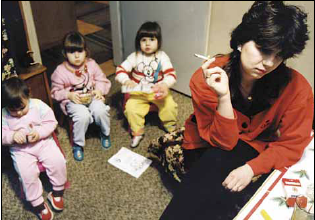 Drogy
Zneužívání drog není jen otázkou individuální volby, ale je do značné míry ovlivněno širším sociálním prostředím.
Drogy
kouření, alkoholismus či jiná  drogová závislost  vedou k zdravotním potížím
často jde o reakci na neutěšené sociální a ekonomické podmínky, které se v důsledku užívání drog ještě zhoršují
pojí se s násilím, nehodami, otravami, poraněními a sebevraždami
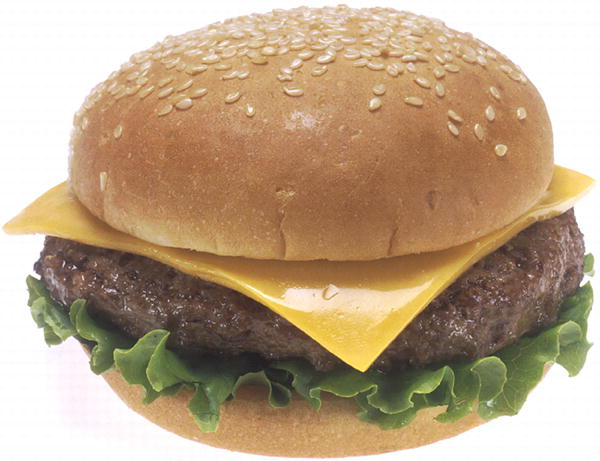 Výživa
Dostupnost a cena zdravé stravy je politickým problémem.
Výživa
zejména problém složení a pestrosti stravy
obezita jako nemoc chudých
dostupnost a cenová přijatelnost výživného a kvalitního jídla má větší vliv než zdravotní výchova
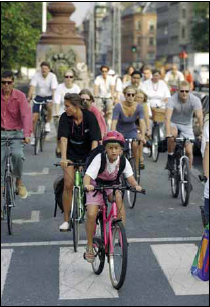 Doprava
Chůze, jízda na kole a využívání veřejné dopravy znamená lepší zdraví.
Doprava
omezení pohybu
dopravní nehody
omezení sociálních kontaktů
znečištění ovzduší, hluk
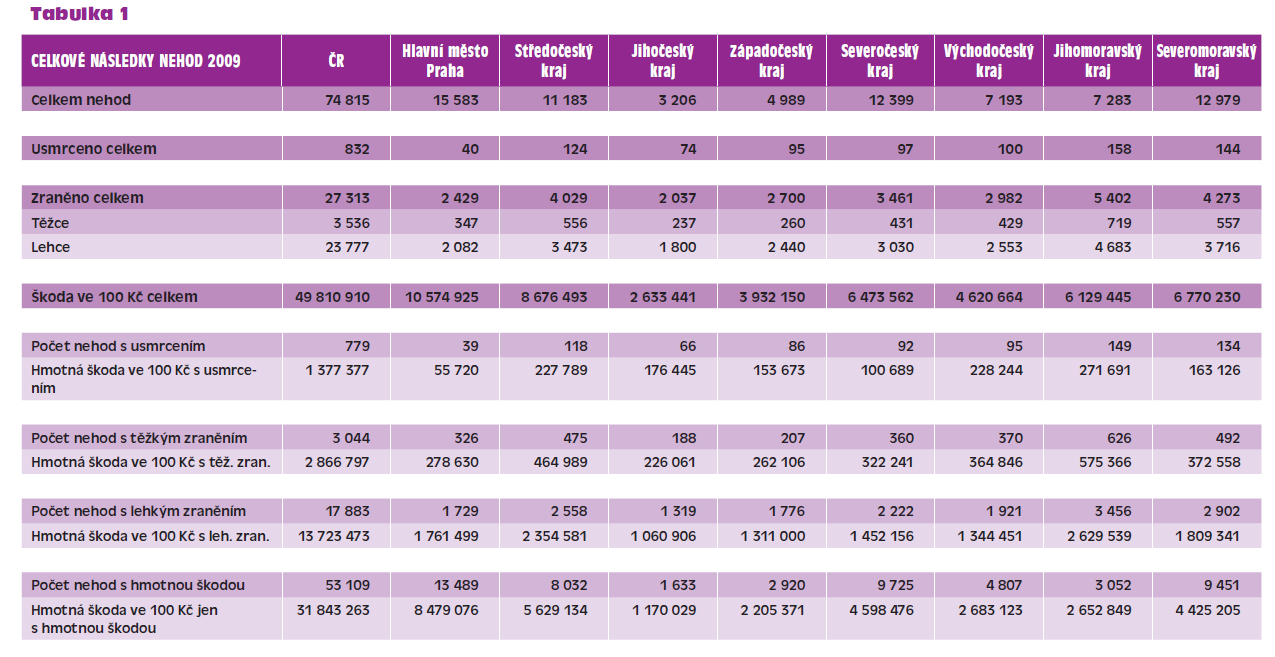 ZJIŠTĚNÍ
Špatné sociální a ekonomické podmínky výrazně ovlivňují zdraví lidí. 
Sociální podmínky působí na zdraví lidí 3 základními cestami:
materiální podmínky – přímo;
pracovní prostředí – skrze stres a chování;
sociální prostředí – skrze stres a chování.
SDZ působí na zdraví lidí ve všech sociálních vrstvách, avšak pravděpodobnost výskytu většiny rizikových faktorů a horších důsledků roste se snižující se sociální pozicí.
Nerovnosti ve zdraví se netýkají rozdílu mezi chudými a bohatými/chudými a zbytkem společnosti.
V evropských zemích narůstá význam relativní chudoby.
Zdraví lidí jako veřejný zájem je předmětem veřejné politiky, nejen politiky zdravotní nebo zdravotnického systému.
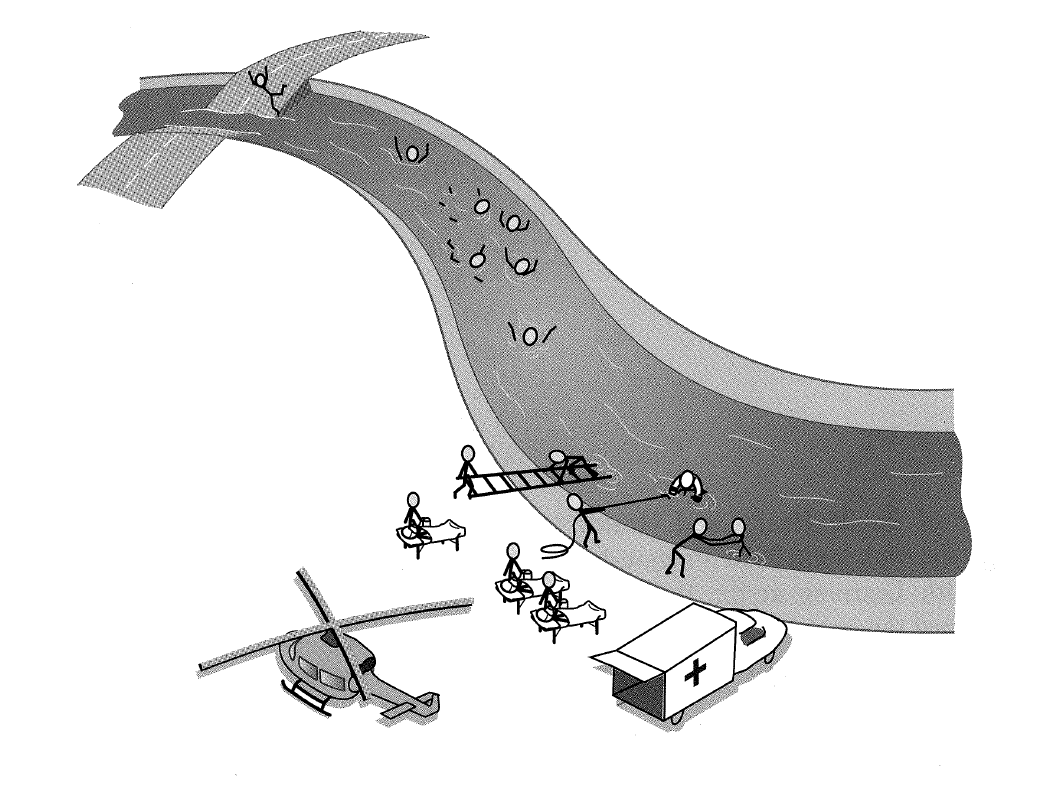 Deset rad pro zdravíDavid Gordon, Centre for Poverty Research
Nebuďte chudí. Pokud nemůžete přestat, snažte se nebýt chudí dlouho. 
Nebydlete v chudé, deprivované oblasti, pokud je to možné, odstěhujte se. 
Pořiďte si vlastní auto.
Neberte zaměstnání, které vás stresuje, je málo placené nebo vyžaduje manuální práci.
Nebydlete ve špinavých a nekvalitních domech či bytech, nestaňte se bezdomovcem.
Jeďte jednou za rok na dovolenou.
Nebuďte rodič – samoživitel.
Požadujte všechny dávky, na které máte nárok.
Nebydlete blízko frekventované silnice nebo blízko továrny, která znečišťuje ovzduší.
Využijte vzdělání ke zlepšení své socioekonomické pozice.
DOPORUČENÍ
Při snaze o dosažení co nejlepšího zdraví hrají největší roli všechna opatření týkající se:
vzdělání, 
pracovních podmínek a zaměstnanosti,  
sociálního zabezpečení a pomoci,
péče o rodiny s dětmi,
bydlení,
dodržování lidských práv.
Doporučená četba k SDZ:
Wilkinson, R., Marmot, M. (eds.): Social Determinants of Health. The Solid Facts. Copenhagen, WHO 2003. URL: http://www.who.dk/document/e81384.pdf [cit. 12. 10. 2005].
ZDRAVÍ A NEMOC
ZDRAVÍ

Pojetí zdraví představuje východisko pro aktivity všech komponent systému péče o zdraví
je proto žádoucí se nejprve zamyslet nad tím, co zdraví vlastně znamená, jak jej chápat a hodnotit;
to nám umožní a usnadní úvahy o tom, co a jak se pro zdraví dá udělat.
DEFINICE ZDRAVÍ

Klasická definice  - odstavec z Ústavy SZO:
„Zdraví je stav úplné tělesné, duševní a sociální pohody a nejen nepřítomnost nemoci nebo vady.“

multidimenzionalita zdraví
„negativní“ i „pozitivní“  zdraví
orientace na optimální stav
DEFINICE ZDRAVÍ
- multidimenzionlita zdraví
Duševní zdraví  –  zahrnuje i emocionální zdraví, vztahuje se k intelektuálním schopnostem                a k subjektivnímu hodnocení vlastního zdravotního stavu.
Tělesné zdraví – souvisí s nepřítomností nemoci nebo vady. Znamená udržení fyziologických orgánů, biologickou integritu jedince jako celku              a nenarušenost tělesných funkcí.
Sociální zdraví – týká se schopnosti navazovat sociální kontakty, rozvíjet uspokojivé mezilidské vztahy a zvládat sociální role.
DEFINICE ZDRAVÍ
 negativní i pozitivní zdraví

Negativní  zdraví  –  nepřítomnost nemoci nebo vady

Pozitivní zdraví – stav pohody 
neříká se však, co se myslí pohodou (well-being).  Významnou roli má subjektivní pocit pohody, ale jen na něj se pojem zdraví omezit nedá (pohoda navozená např. drogou představě zdraví neodpovídá).
DEFINICE ZDRAVÍ 
 orientace na optimální stav

Pomíjí celou škálu stupňů zdraví od úplného zdraví až k úmrtí.
Je to dáno skutečností, že ve skutečnosti nejde o definici, ale o definici záměru, ideálního cíle, ke kterému bychom se měli přiblížit.
OBTÍŽE S DEFINICÍ ZDRAVÍ 

Vzhledem ke značné komplexnosti pojmu zdraví a obtížím s jeho definováním bývají pro vědecké účely často vytvářeny

operační definice zdraví
modely zdraví
OPERAČNÍ DEFINICE ZDRAVÍ 

jsou orientovány na ty charakteristiky zdraví, které souvisejí s cílem zamýšlené studie
např. zdraví jako nepřítomnost nemoci nebo vady, zdraví jako schopnost adaptace, zdraví jako schopnost dobrého fungování (fitness)
MODELY ZDRAVÍ 

BIOMEDICÍNSKÝ MODEL
EKOLOGICKO SOCIÁLNÍ MODEL
Biomedicínský model zdraví
Hlavní roli zde hrají symptomy nemoci, diagnostická kritéria, možnosti a dostupnost diagnostiky nemoci a vhodná terapie. Takové pojetí vychází z běžné klinické praxe.
Aby se podařilo účinně, hospodárně a humánně zvládat zdravotní problémy lidí, je nezbytné překročit hranice biomedicínského modelu zdraví a osvojit si poznatky začleňující zdraví a péči o ně do širších sociálních souvislostí.
EKOLOGICKO SOCIÁLNÍ MODEL ZDRAVÍ (1)
Orientace na jedince jako člena sociálních skupin (rodina, zaměstnání, společnost) v populačním kontextu.
Zájem o všechny a zejména sociální charakteristiky zdraví (věk, vzdělání, příjem apod.).
Vnímavost ke kulturním, sociálním i individuálním humánním hodnotám a studium jejich vztahu ke zdraví.
EKOLOGICKO SOCIÁLNÍ MODEL ZDRAVÍ (2)
Pozornost věnovaná jak objektivní, tak subjektivní stránce zdraví a jeho poruch.
Studium vztahu jednání lidí a zdraví v kontextu každodenního života.
Zdraví je podmíněno vztahy mnoha lidí a zdaleka nejde jen o důsledek vztahu lékaře a pacienta.
EKOLOGICKO SOCIÁLNÍ MODEL ZDRAVÍ (3)
Vědomí vlastní důstojnosti, péče o sebe sama, pocit sounáležitosti a dobrá vůle pomoci ostatním tvoří základní východisko péče o  zdraví i poskytování zdravotnických služeb.
Respektování skutečnosti, že lidé mohou příznivě reagovat na celou škálu metod péče o zdraví (neexistuje jen jediná cesta).
ZDRAVÍ JAKO HODNOTA

Zdraví není jen charakteristika organismu. 
Je významnou humánní hodnotou, a to jak individuální, tak sociální.
ZDRAVÍ JAKO INDIVIDUÁLNÍ HODNOTA

a) Zdraví jako prostředek k dosažení cíle
Zdraví je často chápáno jako jeden ze základních předpokladů plného, plodného a skutečně kvalitního lidského života.

„Aby lidé mohli dělat to, co chtějí (realizovat se), potřebují
být zdrávi. Zdraví je tedy podstatnou věcí pro naši spokojenost
s naplněním našich životních tužeb… Zdraví je žádoucí.“
						David Seedhouse
b) Zdraví jako cíl sám o sobě
Zdraví se stává cílem nebo dokonce nejdůležitější hodnotou vůbec. Je tomu tak např. u lidí trpících velkými bolestmi, u těžce handicapovaných, u chronicky nemocných či umírajících.
Healthism
ZDRAVÍ JAKO SOCIÁLNÍ HODNOTA

Má-li jakákoli populační skupina přežít, musí věnovat pozornost zdraví lidí.
Důvody této pozornosti jsou historicky a sociálně podmíněny:
armáda
pracovní síla
je dobré být zdravý
NEMOC

Podobně jako u zdraví neexistuje jednoduchá definice.
Má složku psychologickou, tělesnou i sociální.
Lze ji pojímat z mnoha aspektů:
nemoc jako objektivní porucha zdraví,
nemoc jako vnímaná porucha zdraví,
nemoc jako předmět zdravotnických služeb.
NEMOC
A
8
nemoc jako objektivní
porucha zdraví
6
3
2
C
B
1
nemoc jako
nemoc jako
předmět
vnímaná
zdravotnických
4
porucha zdraví
služeb
7
5
Nemoc jako objektivní porucha zdraví (A), subjektivně vnímaná (B) i jako předmět činnosti zdravotnictví (C)
osoby ošetřované
viditelná
ve zdravotnických
část ledovce
zařízeních
osoby nemoc
skrytá
nemoci manifestní,
nevnímající
část
ale odborně neléčené
nebo ji ignorující
ledovce
nemoc lze odhalit
latentní a subklinické
preventivní
formy nemocí
prohlídkou
trvalé následky nemocí,
osoby se sníženou
vady, dysfunkce a handicapy
kvalitou zdraví
osoby zdravé, ohrožené
potenciálně
zvýšeným rizikem
nemocní
FENOMÉN LEDOVCE
NEMOCJAKO DĚJ MAJÍCÍ ZAČÁTEK, PRŮBĚH A KONEC
ZAČÁTEK SUBJEKTIVNÍCH POTÍŽÍ
KONEC NEMOCI (ÚMRTÍ)
ZAČÁTEK NEMOCI
KLINICKÁ DIAGNÓZA
PRŮBĚH
ČASU
ÚČINNÁ TERAPIE
PREVENTIVNÍ OPATŘENÍ
ČASNÁ DIAGNÓZA
UZDRAVENÍ
ODLOŽENÍ ÚMRTÍ
PŘIROZENÁ HISTORIE NEMOCI
EPIDEMIOLOGIE
Epidemiologie je pro sociální lékařství velmi důležitou vědeckou disciplínou. Její poznatkový základ i metodický aparát se široce uplatňuje jak při popisu a rozboru zdravotního stavu obyvatelstva, tak při úvahách o determinantách zdraví a o možnostech jeho příznivého ovlivnění.
VÝVOJ OBSAHU EPIDEMIOLOGIE (1)
EPIDEMIOLOGIE SE DŘÍVE TRADIČNĚ VĚNOVALA INFEKČNÍM NEMOCEM.

Epidemiologie se zabývá studiem povahy nákaz, příčin a podmínek jejich vzniku a šíření v lidské populaci nebo přenosných na člověka a metodami jejich předcházení, potlačení, eliminace a popřípadě úplné eradikace.
neplatná definice !
VÝVOJ OBSAHU EPIDEMIOLOGIE (2)starší definice epidemiologie v anglosaské oblasti
Epidemiologie je studium rozložení nemocí nebo poruch zdraví v lidské populaci ve vztahu k faktorům, které určují toto rozložení.
VÝVOJ OBSAHU EPIDEMIOLOGIE (3) novější definice epidemiologie v anglosaské oblasti
Epidemiologie studuje rozložení a determinanty stavů a událostí majících vztah ke zdraví v určených populačních skupinách a využívá výsledků tohoto studia ke zvládání zdravotních problémů.
OBSAH DEFINICE EPIDEMIOLOGIE (1)
Epidemiologie studuje rozložení a determinanty stavů a událostí majících vztah ke zdraví v určených populačních skupinách a využívá výsledků tohoto studia ke zvládání zdravotních problémů.

Studium zahrnuje pozorování, průběžné sledování, testování hypotéz,  zkoumání příčinnosti nemocí analytickými studiemi a experimenty.
OBSAH DEFINICE EPIDEMIOLOGIE (2)
Epidemiologie studuje rozložení a determinanty stavů a událostí majících vztah ke zdraví v určených populačních skupinách a využívá výsledků tohoto studia ke zvládání zdravotních problémů.

Rozložení se vztahuje k výskytu jevů v čase, prostoru (území) a v podskupinách osob tříděných podle nejrůznějších znaků.
OBSAH DEFINICE EPIDEMIOLOGIE (3)
Epidemiologie studuje rozložení a determinanty stavů a událostí majících vztah ke zdraví v určených populačních skupinách a využívá výsledků tohoto studia ke zvládání zdravotních problémů.
Determinanty jsou všechny fyzikální, chemické, biologické, sociální, ekonomické, kulturní a behaviorální jevy a procesy, které ovlivňují zdraví.
OBSAH DEFINICE EPIDEMIOLOGIE (4)
Epidemiologie studuje rozložení a determinanty stavů a událostí majících vztah ke zdraví v určených populačních skupinách a využívá výsledků tohoto studia ke zvládání zdravotních problémů.
Stavy a události mající vztah ke zdraví jsou všechny úrovně zdraví a druhy nemocí i jejich příčiny a formy chování, jako je například kouření, postoje k preventivním opatřením i zdravotnické služby.
OBSAH DEFINICE EPIDEMIOLOGIE (5)
Epidemiologie studuje rozložení a determinanty stavů a událostí majících vztah ke zdraví v určených populačních skupinách a využívá výsledků tohoto studia ke zvládání zdravotních problémů.

Určenými populačními skupinami se rozumí skupiny lidí jednoznačně definované věcně (osobní charakteristiky), místně i časově.
OBSAH DEFINICE EPIDEMIOLOGIE (6)
Epidemiologie studuje rozložení a determinanty stavů a událostí majících vztah ke zdraví v určených populačních skupinách a využívá výsledků tohoto studia ke zvládání zdravotních problémů.

Zvládáním se rozumí všechny aktivity, které souvisejí s ochranou, upevňováním a rozvojem zdraví, s prevencí, diagnostikou, terapií, rehabilitací a sociální reintegrací.
VÝCHODISKA EPIDEMIOLOGIE
Zdraví lidí lze popsat, měřit a hodnotit jeho rozložení, vývoj v populaci jako celku i v jednotlivých podskupinách.
Zdraví lidí není ovlivňováno jen náhodnými jevy a procesy. Se zdravím jsou spojeny příčinné faktory a mnoho dalších okolností (determinanty zdraví), které lze identifikovat a studovat jejich rozložení v čase, místě i v jednotlivých populačních podskupinách.
Získanými poznatky, volbou a realizací vhodných opatření lze přispět jak k řešení zdravotních problémů, tak i k ochraně, upevňování a rozvoji zdraví lidí.